СКАЗОЧНЫЕ НОВОСТИ
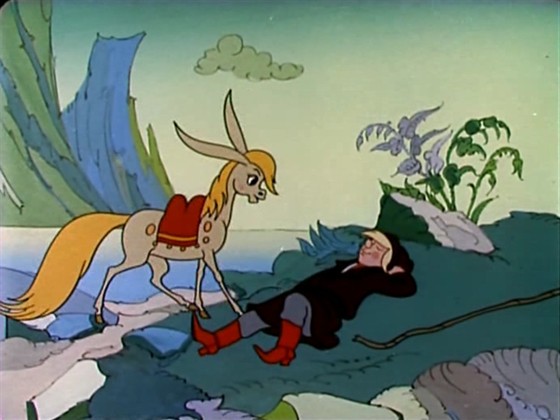 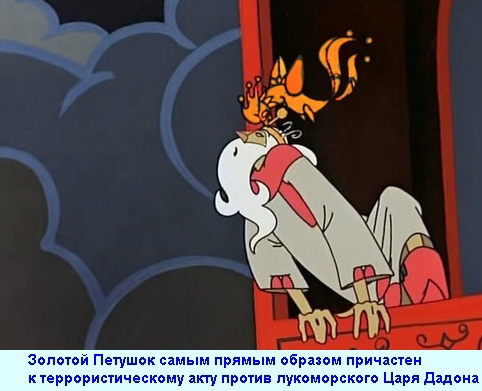 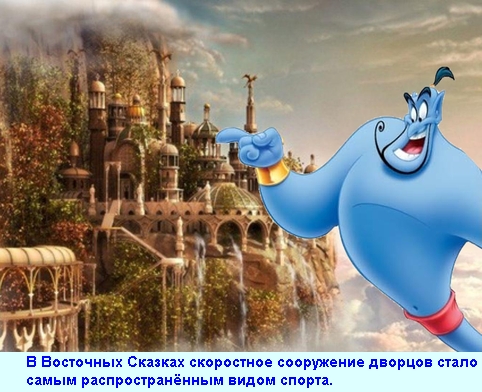 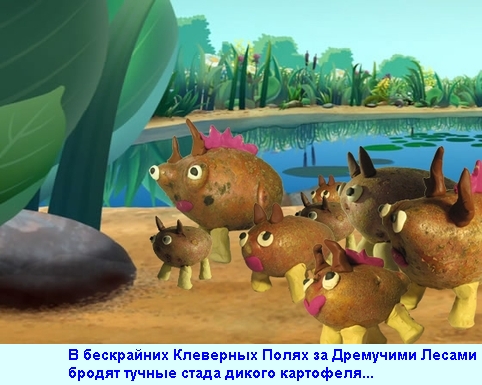 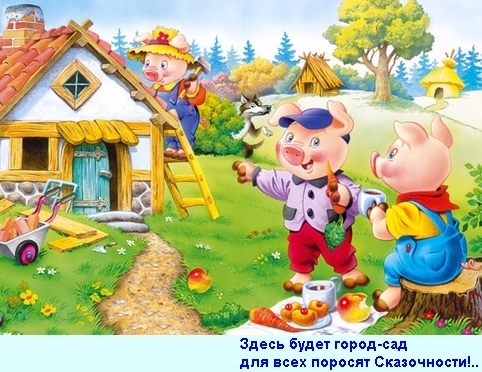 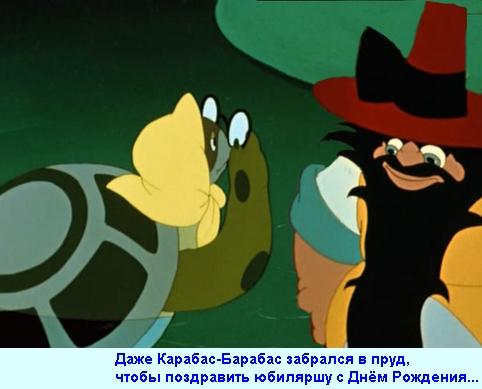 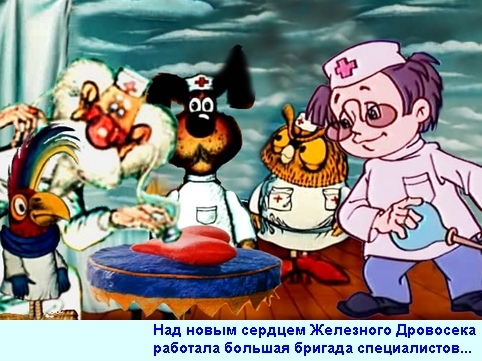 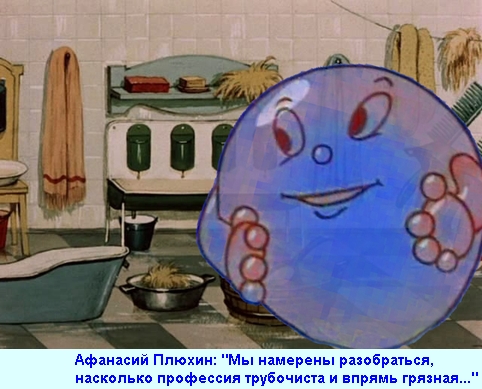 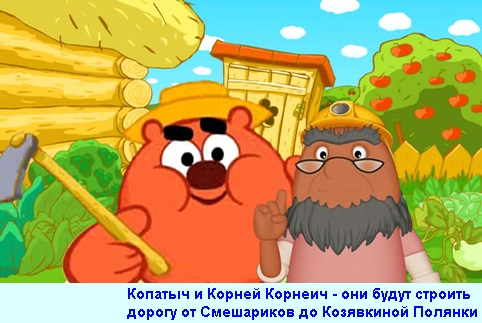